The deepest Human life
第二章 哲學作為蘇格拉底的肖像第二節 你總得站在某一邊
第二章第二節 你總得站在某一邊
（簡介蘇格拉底的生平）
You Gotta Serve Somebody（柏拉圖的著作 Euthyphro）
Oracles and Demons（柏拉圖的著作 Apology）
Philosophical Patriotism（柏拉圖的著作 Crito）
Risking Eternity（柏拉圖的著作 Phaedo）
第二章第二節 你總得站在某一邊
對話錄 Euthyphro 的對話者：
Socrates
Euthyphro
第二章第二節 你總得站在某一邊
Socrates is registering for an upcoming trial where he must defend himself against the charges of unholiness and corrupting the youth.
Euthyphro’s reason for being at the court is juicier. He’s going to file charges of murder against his own father! Euthyphro justifies his case with the claim that he’s doing the holy thing in prosecuting his father. (p.18)
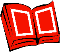 第二章第二節 你總得站在某一邊
τὸ ὅσιον
   to hosion
the divine, the holy, the pious, the devout, the religious（神聖／虔誠）
Euthyphro 的副標題：
Περὶ ὁσίου
   Peri  hosiou
About holiness; About piety（關於神聖／關於虔誠）
在柏拉圖對話錄裡，蘇格拉底談過古希臘的五種德性（virtues）：智慧，勇敢，節制，正義，虔誠
第二章第二節 你總得站在某一邊
柏拉圖對話錄裡，討論古希臘五種德性的對話錄
智慧：Theaetetus
勇敢：Laches
節制：Charmides
正義：Republic
虔誠：Euthyphro
第二章第二節 你總得站在某一邊
It seems that Euthyphro’s  servant, in a fit of drunken rage, slit the throat of one his father’s servants. (p.18)                                 ∕∖
                                                              of
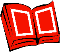 Cronus vs. Zeus
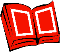 第二章第二節 你總得站在某一邊
Socrates zeroes in on Euthyphro’s claim and, according to the common pattern of the Socratic dialogues, asks his interlocutor to explain the concept that gives meaning and value to what he’s doing – in this case, “What is holiness?” (p.18)
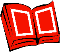 第二章第二節 你總得站在某一邊
Some argue that it’s unfair of Socrates to ask us to define concepts like love, justice, knowledge, or holiness, for we can know the meaning of words without being able to define them.
Yet often the only thing standing between us and the good life is a bad idea. (p.18)
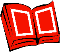 第二章第二節 你總得站在某一邊
It’s hardly unfair to ask for clarity about a word when its proper relationship to life is unclear or in dispute, precisely the times when Socrates does ask. (pp. 18 – 19)
繁體字中譯本：「當一個詞與生活的適當關係還不清楚或有爭論時，我們要求人們清楚說明這個字，的確是不公平，而這正是蘇格拉底要求尤西弗羅定義神聖時的狀況。」
簡體字中譯本：「當一個詞和生活的恰當關係不那麼明確或者有爭議時，理清其定義也就不顯得有什麼不公平了，在蘇格拉底的時代尤為如此。」
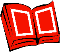 第二章第二節 你總得站在某一邊
His response comes in two forms: first, holiness is what pleases the gods; and then, the revised version, holiness is what pleases all the gods. (p.19)
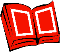 第二章第二節 你總得站在某一邊
An eye for an eye.
Turn the other cheek.

God is just.
God is merciful.

God demands war.
God demands peace.
第二章第二節 你總得站在某一邊
Wisdom is the principle thing.
                                principal
《舊約聖經》〈箴言〉4:7：「智慧為首。」
In much wisdom is much grief.
《舊約聖經》〈傳道書〉1:18：「因為多有智慧，就多有愁煩；加增知識的，就加增憂傷。」
第二章第二節 你總得站在某一邊
Wine  is the handiwork of Satan.
The thirst of the righteous shall be slaked with wine.
第二章第二節 你總得站在某一邊
Euthyphro 的修正答案： holiness is what pleases all the gods
對這個修正答案所可以追問的問題：
What do we do with all the cases where they don’t agree?
Why do we need many gods (or commandments from God) if they’re trustworthy only when they agree?
How can we discover what they agree on? (p.19)
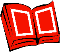 第二章第二節 你總得站在某一邊
蘇格拉底的進一步問題：Do the gods approve of an action because it’s holy, or is it holy because they approve of it? (p.19)
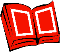 版權聲明
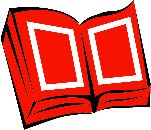 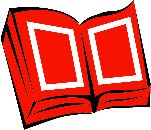 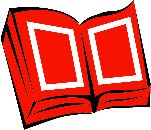 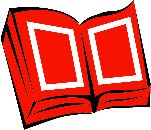 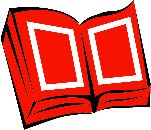 版權聲明
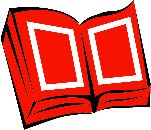 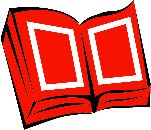 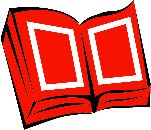 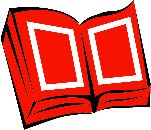